サイバーセキュリティ基礎論 ― IT社会を生き抜くために ―
4. 事例編　九大病院
[Speaker Notes: 14:50
今日は事例編
直接コンピューターを使ったものではないです。
実際に]
サイバーセキュリティでやること
2
情報漏えい防止とか
個人情報の保護とか
[Speaker Notes: じゃあ、情報ってなんなのか？
財産の一部
昔は人、金、物が財産
今は人、金、物＋情報]
個人情報とは？
[Speaker Notes: 14:55]
個人情報
4
個人情報
生存する個人に関する情報
個人識別情報
氏名、生年月日その他個人を識別できる情報
[Speaker Notes: 15:00]
個人情報の定義
5
プライバシー
[Speaker Notes: プライバシーという概念
本当に知られたくないのは、プライバシー]
個人情報が漏洩すると何が悪いのか？
6
薬のマーケティング
7
とある製薬会社
新薬を開発
世間には知られていない
宣伝、広告
効能の説明
CM
広く認知
購買意欲につなげる
8
製薬会社
広告
購入
購入
購入
購入
9
結婚
風評被害
就職
なりすまし
名前
生年月日
個人情報が漏洩すると
[Speaker Notes: 15:05
新聞に載る
報道される
責任を取る
賠償金をはらう

家がバレる
資産がバレる
家族構成がバレる]
Yahoo BB 情報漏洩
11
2004年発生
漏洩した情報：氏名、住所、電話番号など７項目
加入者に対して500円の金券を送付
以降、情報漏洩事件の基準額に
情報漏洩の対価
12
４５０万件の顧客データが紛失
漏洩した個人情報の内容住所、氏名、電話番号、年齢など
賠償は一人当たり５００円相当の金券
５００円×４５０万件＝約２２億円
電子媒体による情報漏洩
件数が多いため総額も大きくなる
[Speaker Notes: 15:10]
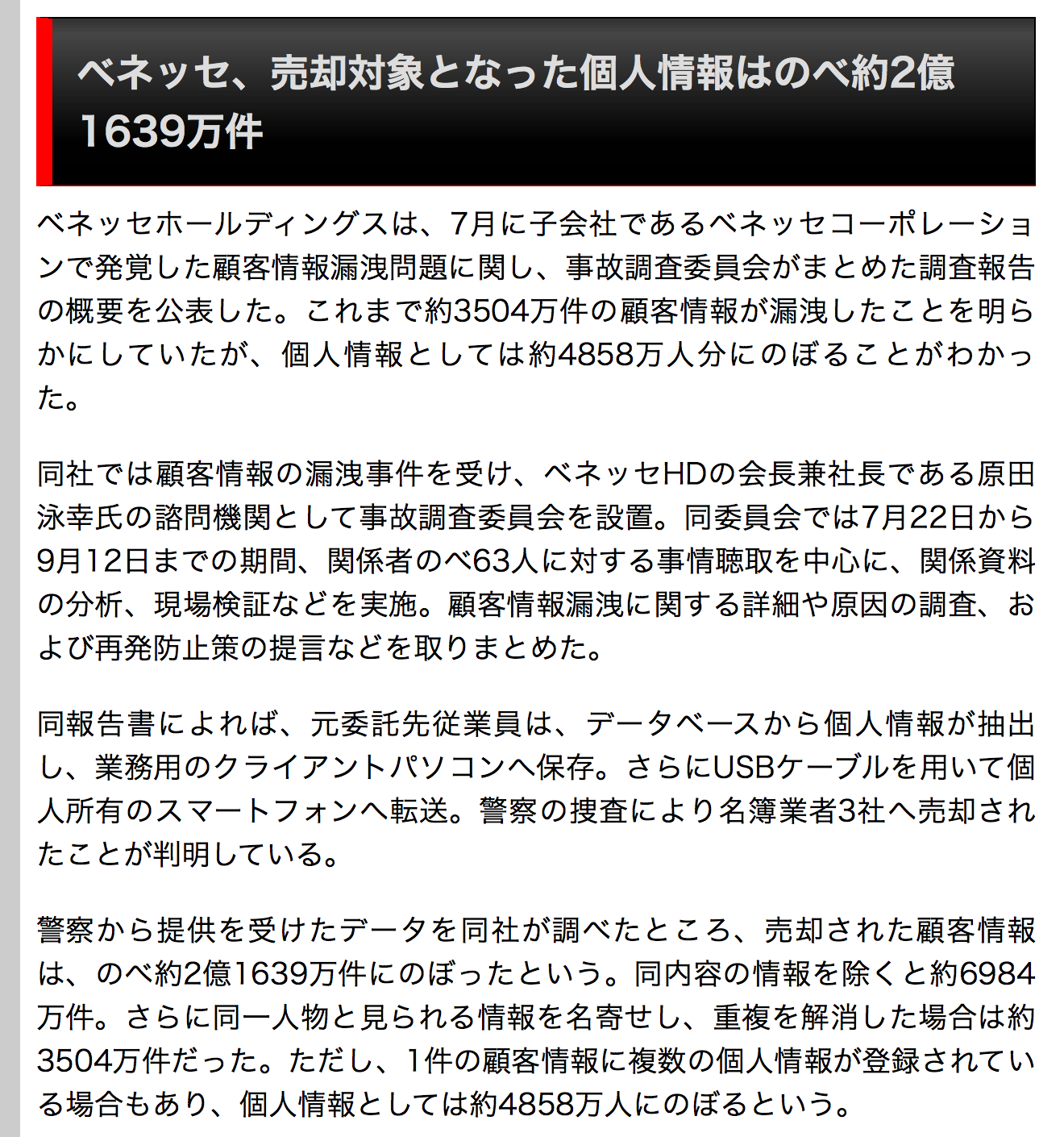 13
５００円×３５００万件＝約１７５億円
（Security NEXT - 2014/09/30 ）
http://www.security-next.com/052305
機微な個人情報の場合・・・
14
想定損害賠償額　＝基礎情報価値 [500]　　×機微情報度 [Max(10x-1＋5y-1)]　　×本人特定容易度 [6,3,1]　　×情報漏えい元組織の社会的責任度 [2,1]　　×事後対応評価 [2,1]　　×件数
[Speaker Notes: 14:54]
身近なところでは・・・
15
[Speaker Notes: 15:15]
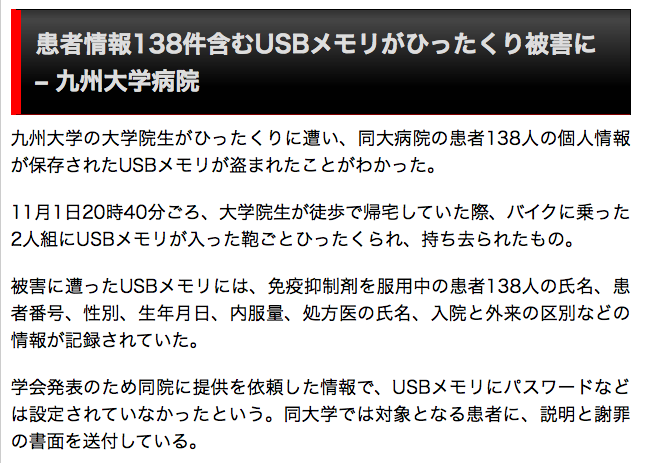 （Security NEXT - 2012/11/12 ）
http://www.security-next.com/035132
[Speaker Notes: 箱崎キャンパスの前の道
３年ぐらい前]
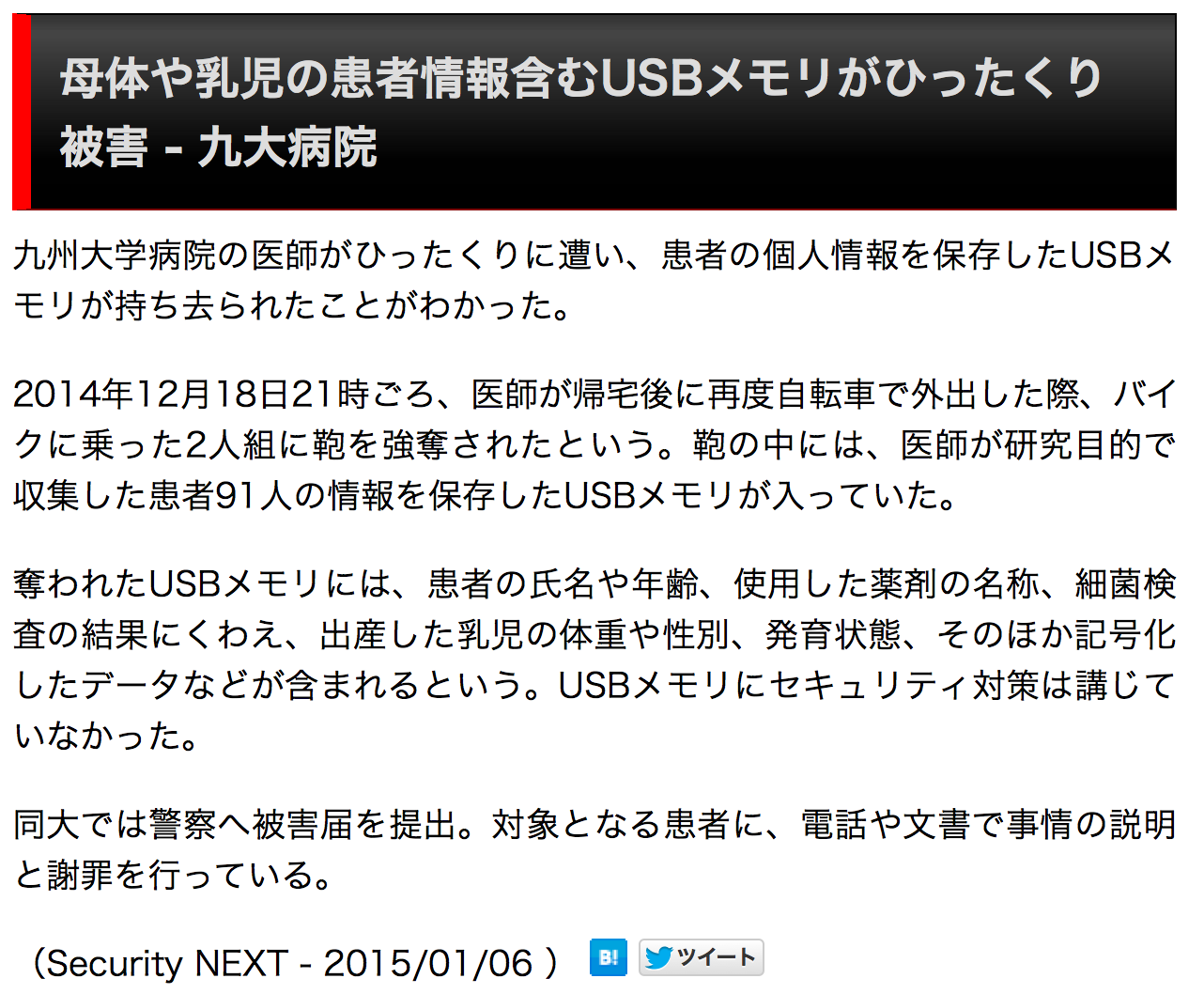 （Security NEXT - 2015/01/06 ）
http://www.security-next.com/054928
[Speaker Notes: 15:20
去年の年末]
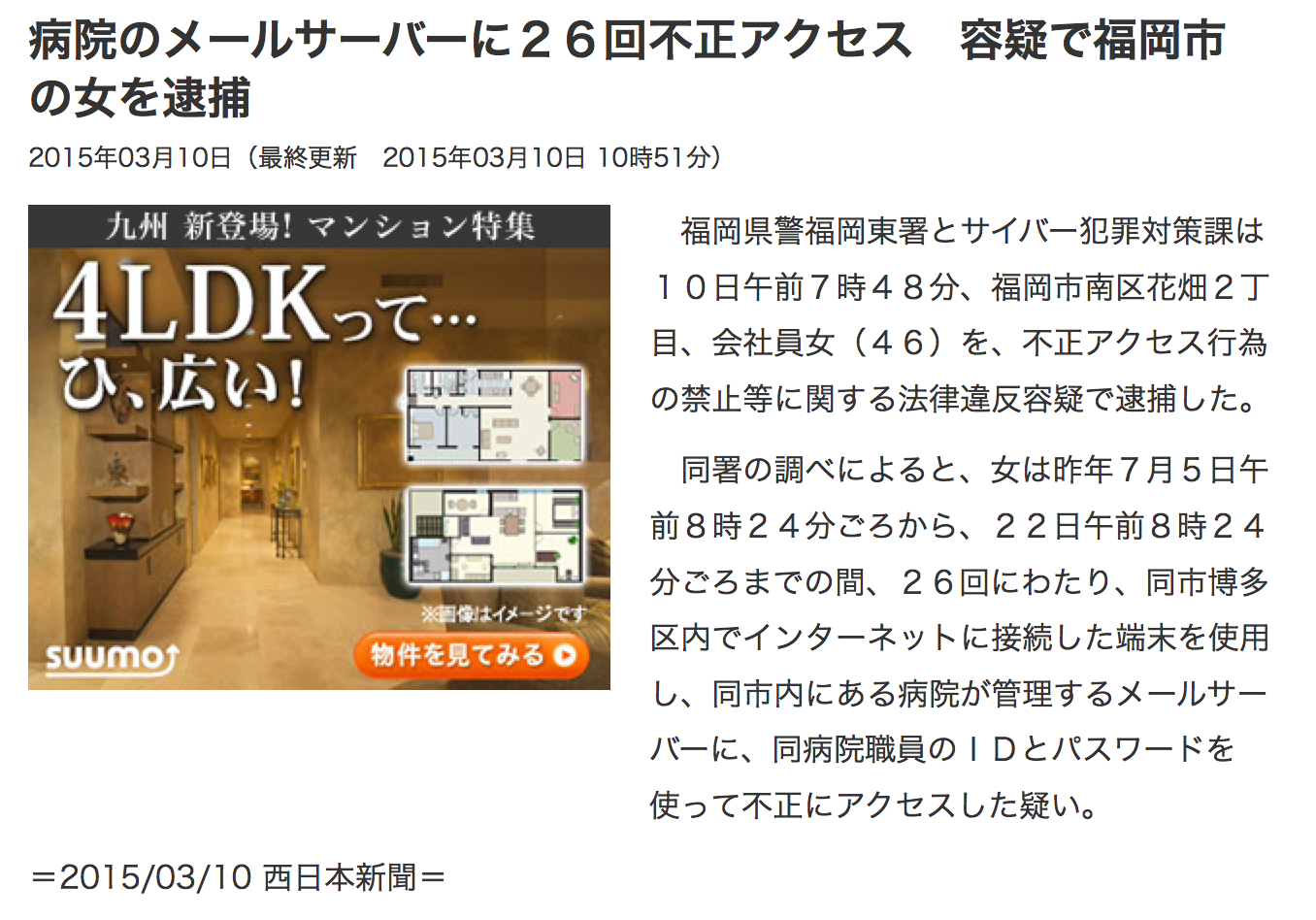 http://www.nishinippon.co.jp
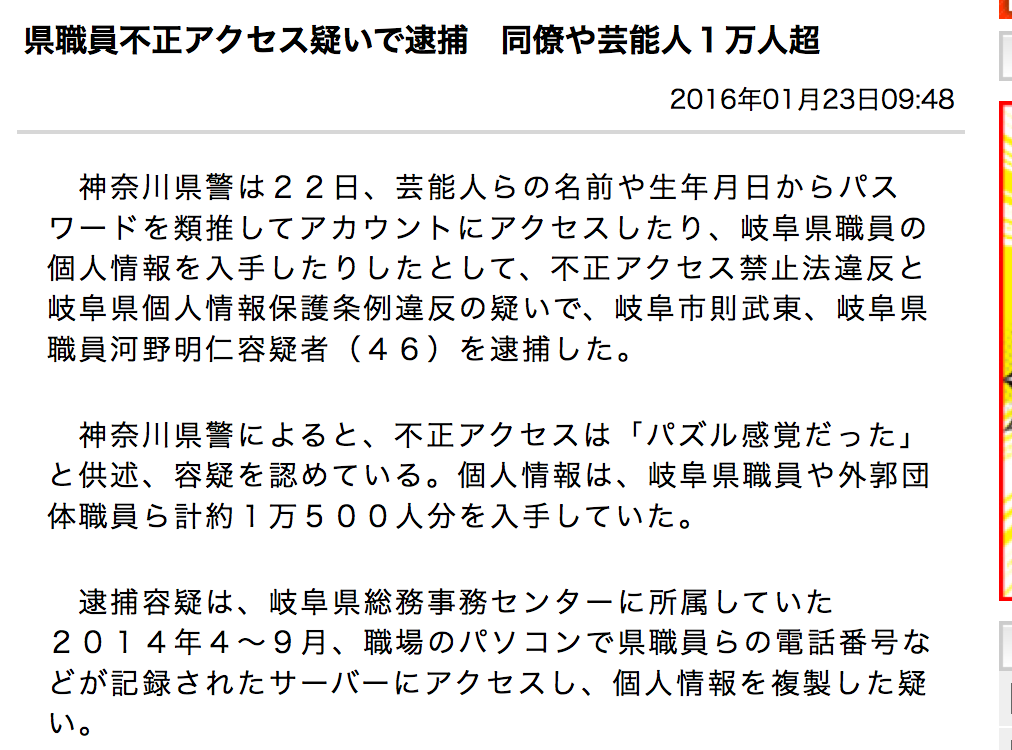 19
個人情報を使って、不正アクセス
（岐阜新聞WebT - 2016/01/23 ）
http://www.gifu-np.co.jp/news/kennai/20160123/201601230948_26585.shtml
不正アクセスの手口
20
名前：九大　太郎
読み：きゅうだい　たろう（Kyudai Taro）
生年月日：1990 / 01 / 02
電話番号：092-123-4567

Password：
名前＋誕生日（Kyudai0102）
名前＋電話番号（taro1234567）　など
漏えいした
個人情報
情報を守るってどういうこと？
21
他人から見れなくする
暗号化？
匿名化？
[Speaker Notes: 15:25]
暗号化
22
暗号（あんごう、cryptography、cipher、code）あるいは暗号化（あんごうか、Encryption）とは、第三者に通信内容を知られないように行う特殊な通信（秘匿通信）方法のうち、通信文を見ても特別な知識なしでは読めないように変換する表記法（変換アルゴリズム）のことである。通信だけでなく保管する文書等の内容を秘匿する方法としても用いることができる。（Wikipedia  https://ja.wikipedia.org/）
匿名化
23
匿名（とくめい）とは、何らかの行動をとった人物が誰であるのかがわからない状態を指す。自分の実名・正体を明かさないことを目的とする。（Wikipedia  https://ja.wikipedia.org/）
[Speaker Notes: 15:30
見えないだけが匿名化じゃない
昔、市役所かどこかで、PDFファイルに黒いボックスを重ねただけという匿名化が問題化
編集できるソフトで開くと名前とか秘匿情報が丸見え]
個人情報の定義
24
プライバシー
[Speaker Notes: プライバシーという概念
本当に知られたくないのは、プライバシー]
情報を守るってどういうこと？
25
他人から見れなくする
暗号化？
匿名化？

暗号化すれば大丈夫？
匿名化すれば大丈夫？
26
個人情報保護法
JR西日本福知山線列車脱線事故
病院の受付
お見舞いに行けない
病院の機密情報
ビッグデータ
[Speaker Notes: １５：３５]
個人情報保護法（2003年）
27
個人情報の保護に関する法律（こじんじょうほうのほごにかんするほうりつ）は、個人情報の取扱いに関連する日本の法律。略称は個人情報保護法。本来の趣旨に沿わず、恣意的に解釈される事が多い法律である。
2003年（平成15年）5月23日に成立し、一般企業に直接関わり罰則を含む第4〜6章以外の規定は即日施行された。2年後の2005年（平成17年）4月1日に全面施行した。
個人情報保護法および同施行令によって、5,000件以上の個人情報を個人情報データベース等として所持し事業に用いている事業者は個人情報取扱事業者とされ、個人情報取扱事業者が主務大臣への報告やそれに伴う改善措置に従わない等の適切な対処を行わなかった場合は、事業者に対して刑事罰が科される。
（Wikipedia  https://ja.wikipedia.org/）
[Speaker Notes: 15:40]
個人情報保護法（2003年）
28
病院、公共機関など大慌てで対応を開始
隠せる情報は隠してしまう？
[Speaker Notes: 15:40]
事例１　災害などの緊急時
29
JR西日本福知山線列車脱線事故　2007年7月16日発生
多数の被災者が各地の病院に搬送
個人情報保護のため、どこに誰が搬送されたか公表されない
混乱
→災害時などの緊急時は個人情報保護を超えた対応が必要
事例２　病院の受付
30
病院で患者の名前は個人情報なので呼ばない決定！！
受付順に番号で呼ぶ
理にかなってる？
番号を聞き間違えて患者取り違え事故に→名前で呼ぶ対応に戻す　　（希望者は番号で呼ぶ）
情報漏洩防止より、事故防止を優先
事例３患者のお見舞い
31
病室から患者名の名札が外される
誰がどこにいるかがわからない
受付で聞いても教えてもらえない
見舞客が諦めて帰る
断る労力も並大抵ではないし、患者からも怒られる→適度な情報公開
[Speaker Notes: 15:45]
おまけ
32
病院スタッフを写真付きで紹介
ストーカー発生
スタッフからのクレームで紹介は中止に
33
なんでもかんでも隠してしまうのは弊害が大きい
かといってなんでも公開するのも問題が大きい
程度や状況を見て判断が必要
[Speaker Notes: 15:50]
事例４　機密情報の管理
34
電子カルテ
閉じたネットワークで管理
患者情報は容易に取り出せない
九大病院では
USBメモリ利用禁止
インタネットへの接続不可
病院の医療情報
35
以前は・・・
USBメモリ
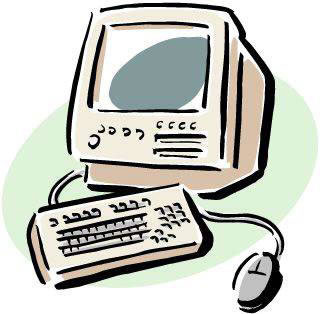 患者情報
インターネット
Web,E-mail
同じパソコンから利用できていた
[Speaker Notes: 15:55]
病院の医療情報
36
USBメモリ
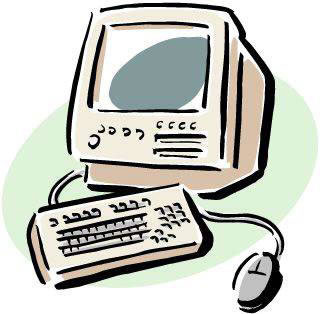 現在は・・・
患者情報
インターネット
Web,E-mail
患者情報を扱える端末と、インターネット用端末の切り分け
USBメモリの使用禁止
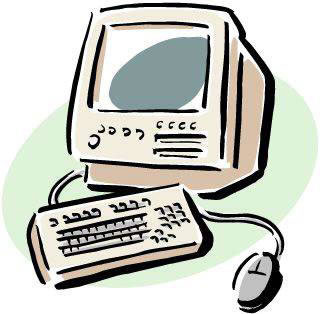 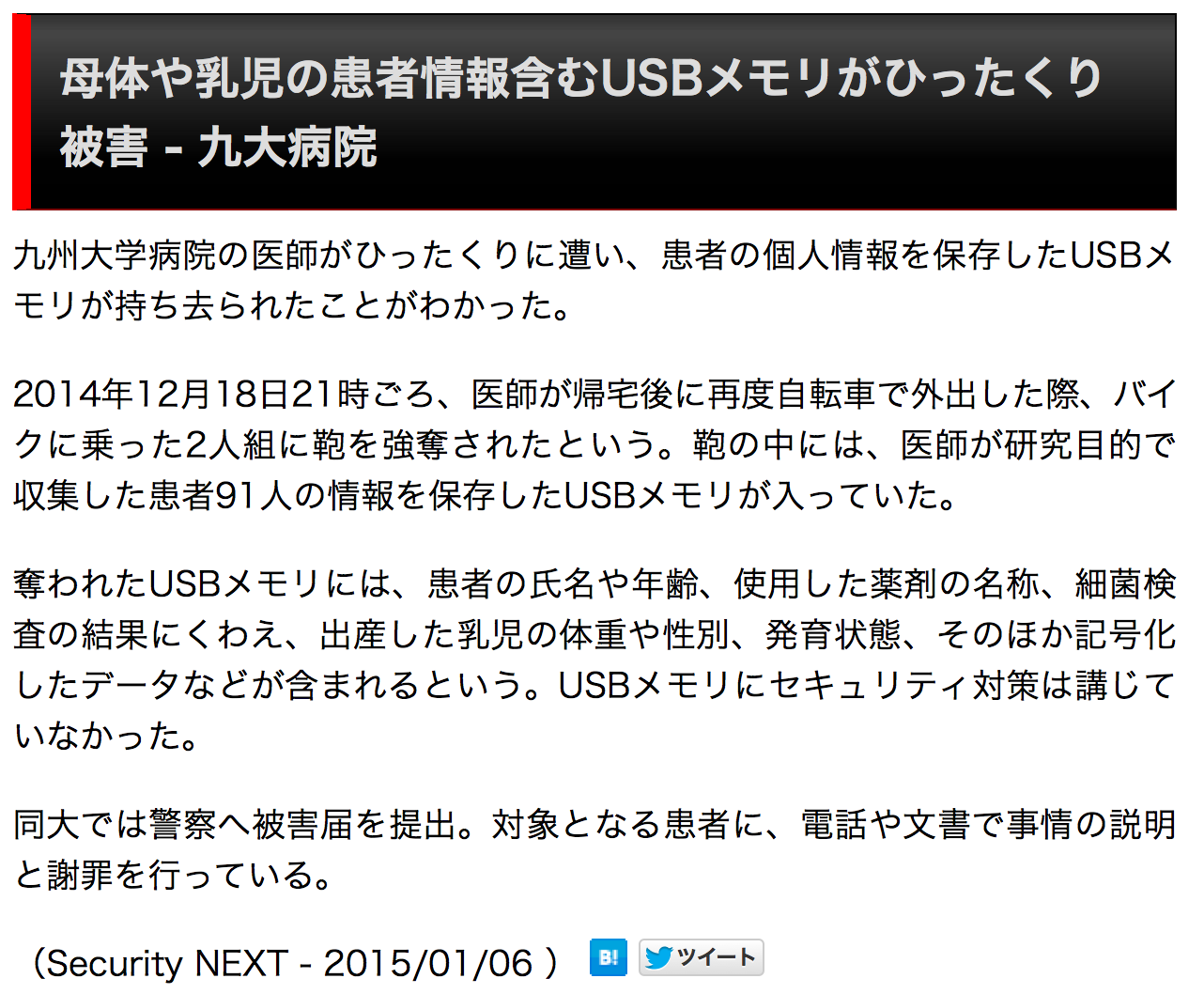 （Security NEXT - 2015/01/06 ）
http://www.security-next.com/054928
[Speaker Notes: 16:00]
なぜ漏洩したか？
38
情報の取り出し
画面を見て自分のPCに手入力
危機意識の希薄
暗号化なし
匿名化なし
管理意識の欠如
事例５　ビッグデータ
39
ビッグデータによるデータマッチング
匿名化したデータ
例えば、病院の検査データなど
個人に紐付かない情報でも数件の情報が集まれば、大規模データの中から名寄せが可能
[Speaker Notes: 16:05]
改正個人情報保護法
40
１．個人情報の定義の明確化
２．適切な規律の下で個人情報等の有用性を確保
３．個人情報の保護を強化（名簿屋対策）
４．個人情報保護委員会の新設及びその権限
５．個人情報の取扱いのグローバル化
６．その他改正事項
[Speaker Notes: マイナンバーとか、ビッグデータとかへの対応

１．個人情報の定義の明確化
個人情報の定義の明確化→どこまで個人情報とするか（顔情報とか）
要配慮個人情報

２．適切な規律の下で個人情報等の有用性を確保
匿名加工情報→匿名化の定義
個人情報保護指針

３．個人情報の保護を強化（名簿屋対策）
トレーサビリティの確保
データベース提供罪→犯罪として明確に罪に問う

４．個人情報保護委員会の新設及びその権限
個人情報保護委員会

５．個人情報の取扱いのグローバル化
国境を越えた適用と外国執行当局への情報提供
外国事業者への第三者提供
→海外クラウドを使ったケースとか？

６．その他改正事項
オプトアウト規定の厳格化
利用目的の制限の緩和
→個人情報を取得した時の利用目的から新たな利用目的へ変更することを制限する規定の緩和。
小規模取扱事業者への対応
→取り扱う個人情報が5,000人以下であっても個人の権利利益の侵害はありえるため、5,000人以下の取扱事業者へも本法を適用。]
まとめ
41
一言でサイバーセキュリティといっても状況に合わせて様々な対応が発生する
答えは一つではない
状況に合わせて適宜見直していくことも必要
どう対応していくかは今後の授業で学んでください
小テスト
以下の問に簡潔に（数行程度で）解答してください。
大規模災害発生時に被災者の個人情報が一切公開されませんでした。どういった問題が考えられますか？
病院で外来患者を名前で呼ばず、番号で呼ぶことにしました。考えられる問題はなんでしょうか？
問２の問題解決のため、元に戻して名前で呼ぶ以外に考えられる対策は何でしょうか？
あるシステムはUSBメモリなど利用できません。しかし、情報漏えいの事故が発生しました。どのような方法で漏えいしたのでしょうか？
講義に対する感想、要望を書いてください。（これは評点の対象にはなりません。）